Тема проекта:
Создание
 сайта
 на языке HTML
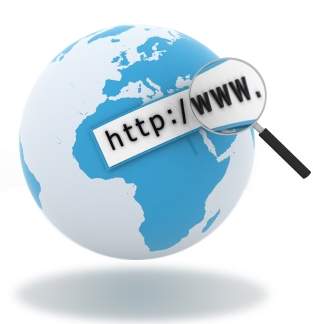 Трудно ли создать сайт самому?
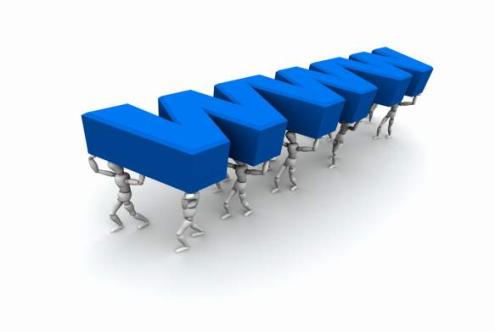 Как создать качественный, красивый и удобный в использовании сайт?
Вопросы на повторение
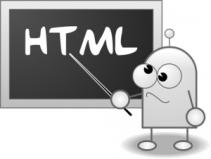 Напишите основную структуру web-страницы.
Какими тэгами обозначаются заголовки различных уровней?
Запишите  тэги, определяющие вид, начертание, размер шрифта.
Как вставить списки, рисунок, таблицу?
Как оформить гиперссылки?
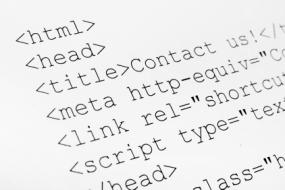 Сайт должен иметь удобную и понятную пользователям структуру.
Пример структуры сайта:
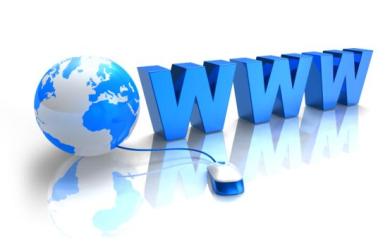 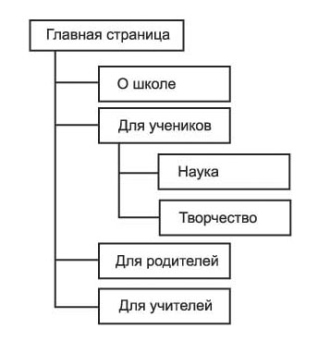 Продумайте структуру своего сайта, представьте ее сначала в бумажном виде.
Дизайн сайта - это художественное и функциональное оформление сайта, предполагающее единство содержательных и навигационных элементов, выбранных исходя из интересов пользователей. 
Дизайн сайта может изменяться от утонченного простого до эксклюзивного, подчеркивающего тем самым Вашу индивидуальность. 
Разработка дизайна считается одним из самых трудных этапов в создании веб-сайтов.
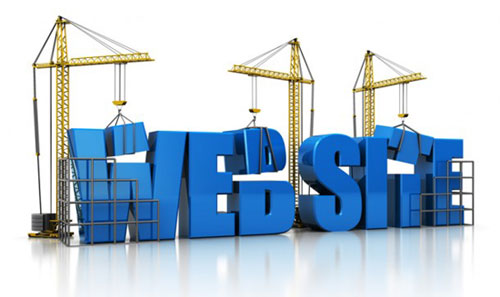 Основные требования:

правильная компоновка информации на странице;
удобство   и   наглядность   представления   
   элементов управления и кнопок навигации;
соответствие определенному стилю и самобытность;
быстрая загрузка страницы;     
комфортное сочетание цветовой гаммы;     
учет интересов целевой аудитории.
Основные подходы к созданию сайта:

В чем причина возникновения интереса к Интернет-ресурсам?
Какие возможности предоставляет Интернет в области Web-конструирования?
На кого должна быть ориентирована страница - на создателя или пользователя?
Какие цели чаще всего преследуют создатели различных сайтов?
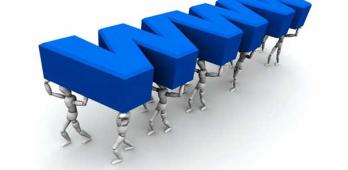 Информационный
путеводитель
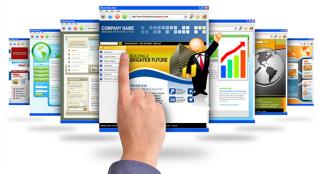 Виды сайтов:
Корпоративный сайт
Информационный сайт
Сайт-визитка
Интернет-магазин
Блог
Подготовка к проектной работе
Темы проектов для сайтов:

«Моя малая Родина»,
«Моя семья», 
«Мои интересы», 
«Моя школа»,
«Мой класс»,
«Электронный журнал».
Этапы создания проекта-сайта:

1 этап Определить цель создания сайта.
2 этап Продумать содержание сайта.
3 этап Создание макета и дизайна сайта в бумажном виде.
4 этап Создание макета и дизайна сайта на компьютере.
5 этап Наполнение страниц сайта контентом.
6 этап Тестирование и публикация сайта.
7 этап Итоговый. Представление результата проекта.
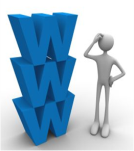 Домашнее задание:

Создать рабочую папку. Подобрать рисунки  для страниц сайта  и текстовой материал (принести на съёмном носителе). В рабочей тетради спроектировать карту сайта,  изобразив структуру главного меню.
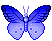 Для меня стало новым... 

               Мне понравилось...

                               Меня удивило... 

                                        Я понял, что могу...

                                               У меня получилось...

                                                           Меня воодушевило...   

                                                                         Мне захотелось...
                                                                                       Я приобрёл...
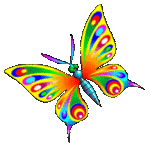 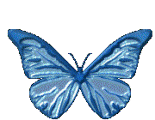 Кто испытал наслаждение творчества,
 для того все другие наслаждения
 уже не существуют.
А.П. Чехов
Желаю успехов
 в создании 
web-сайтов!